Chicago Area Waterway System
David Ullrich
Great Lakes and St. Lawrence Cities Initiative
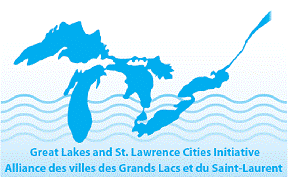 Great Lakes and St. Lawrence Cities
The Problem
Timeline
2009 - eDNA and Litigation

2010 - What Next

2011 – The Study

2012 – Restoring the Natural Divide
Chicago Area Waterway System
Barrier
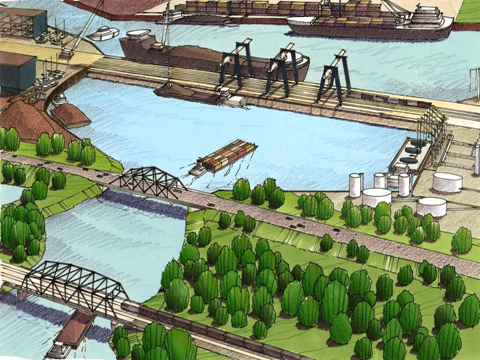 Timeline
2013 – Continued Discussions
2014 – Great Lakes Mississippi River Inter-basin Study
2014 - Advisory Committee
2015 – More Discussions
Short term
Long term
NE Illinois and NW Indiana
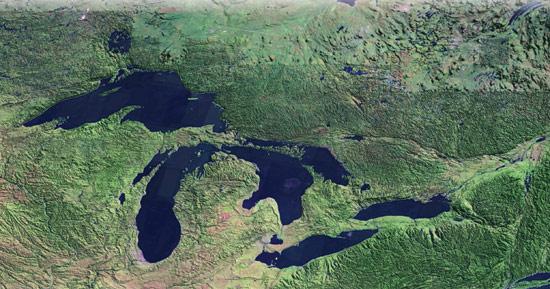